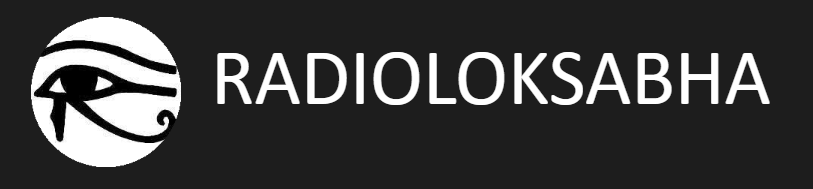 Radioloksabha spotters/casesseries- XV -MSK
Radioloksabha  is a free educational website for medical students, residents and doctors to  
                                 share knowledge contributing to the world of Radiology
Contributing radiologists - Dr Pavankumar(DMRD, DNB) .  Dr Saarah khan ( MD) . Dr Anju (MD) . Dr Ashok sharma(MD)


we support FOAMrad  - free open access radiology education
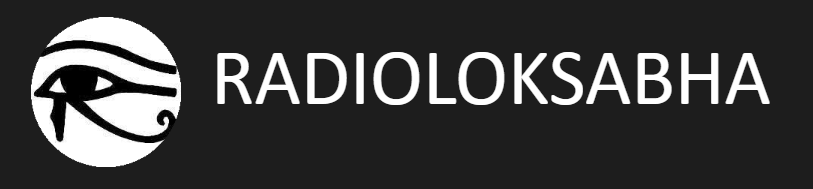 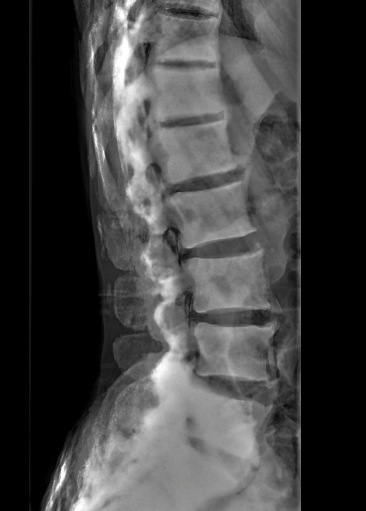 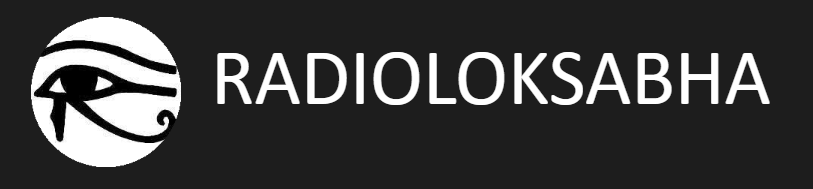 Renal osteodystrophy
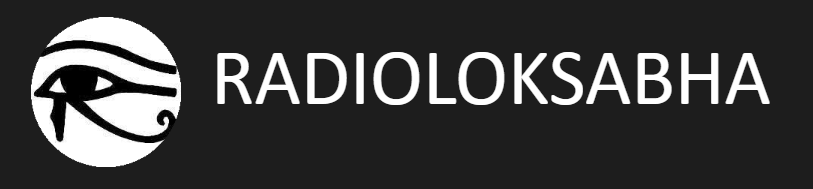 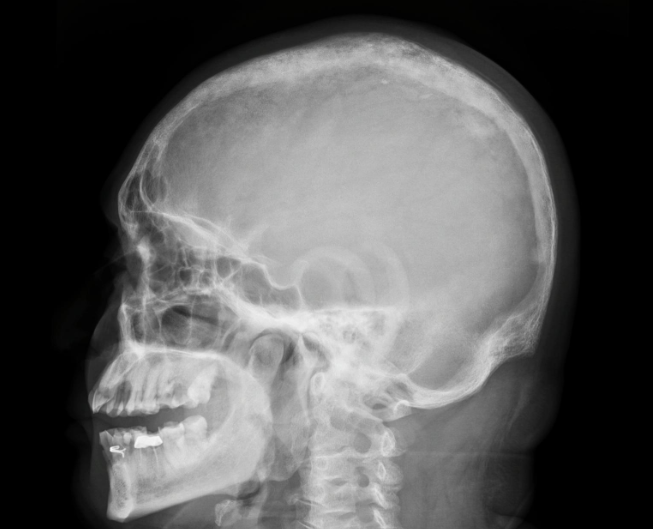 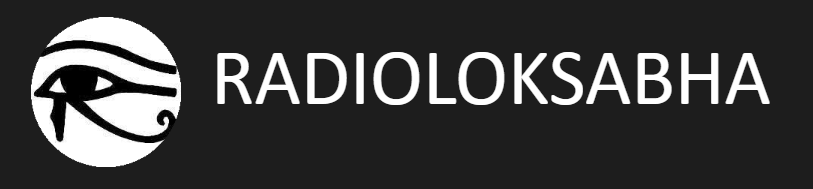 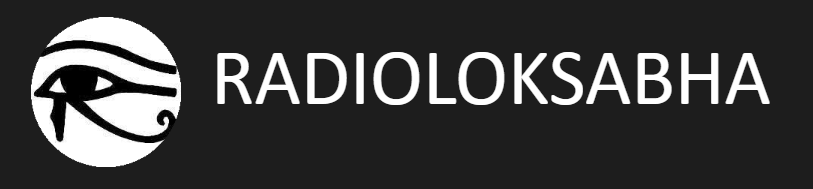 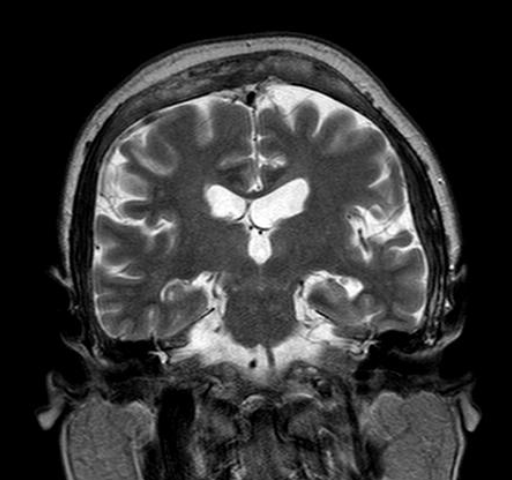 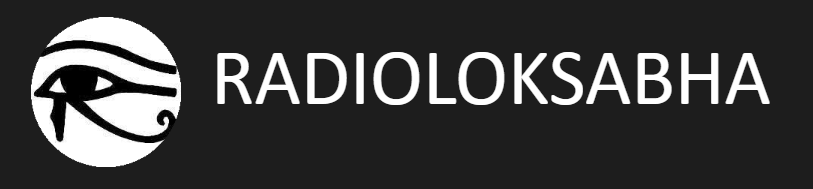 Paget’s disease
Markened thickening of bony calvarium noted.There is widening of the diploic space with ill-defined sclerotic and lytic areas noted within.The cortex appears thickened and irregular, causing deformity especially in the occipital region.
IMPRESSION:
Features suggestive of Paget's disease.
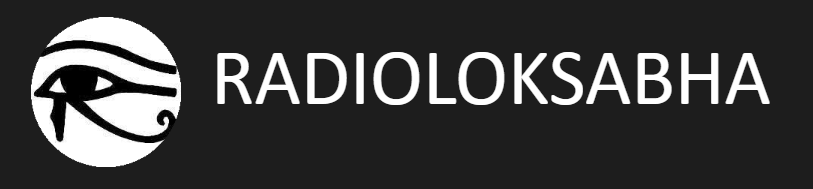 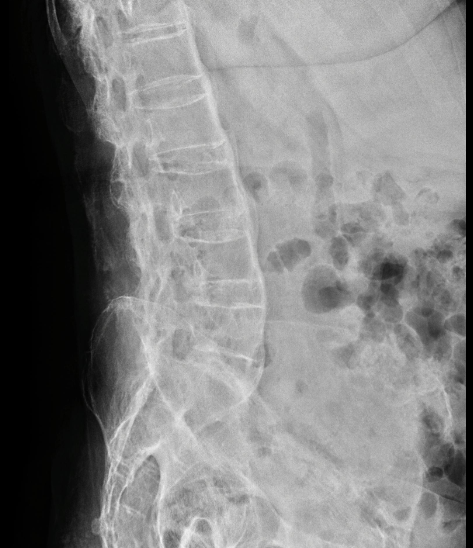 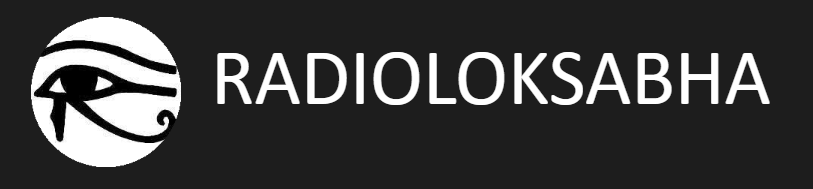 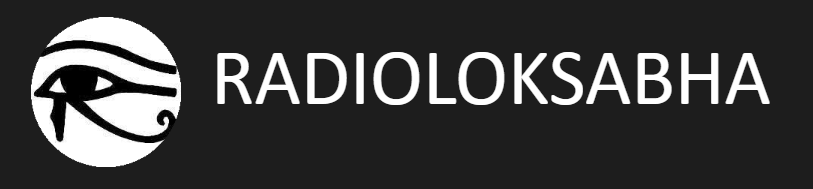 Ankylosing spondylitis
BILATERAL SYNDESMOPHYTES
DISC CALCIFICATIONS
ANKYLOSING SPONDYLITIS WITH INTERSPINOUS LIGAMENT CALCIFICATION 
BILATERAL SACROILITIS WITH PROTRUSIO ACETABULI OSTEOPENIA  OF THE VISUALIZED BONES
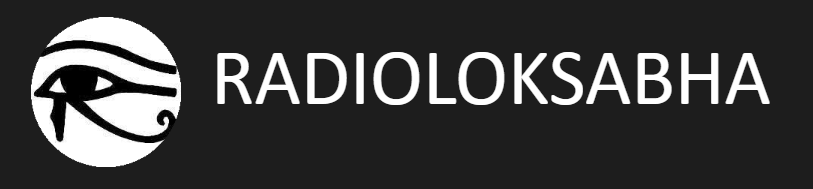 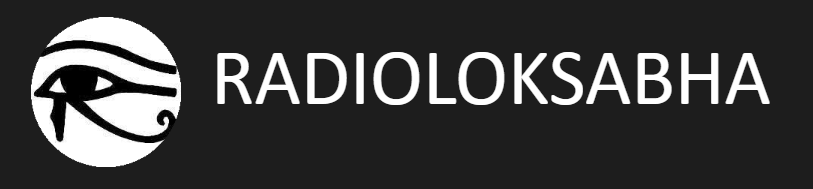 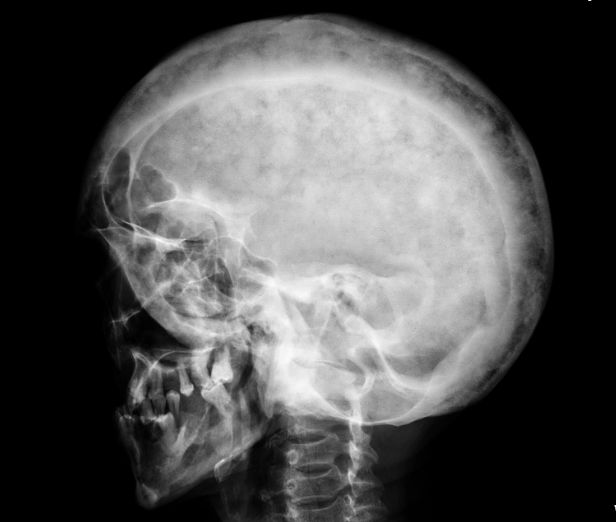 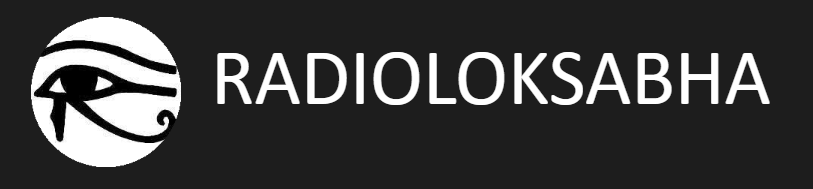 Paget’s disease
Cotton wool appearance of the skull with sclerotic and lytic lesions.
No evidence of fractures in the parts exposed.
Visualized soft tissue planes appear normal.

IMPRESSION:
Features suggetsive of Paget's disease
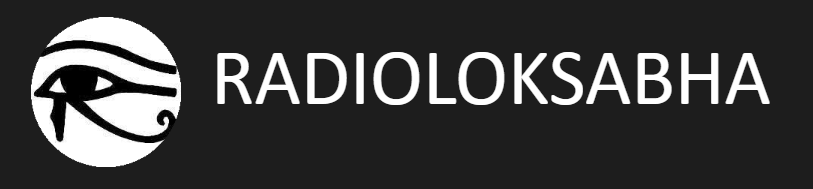 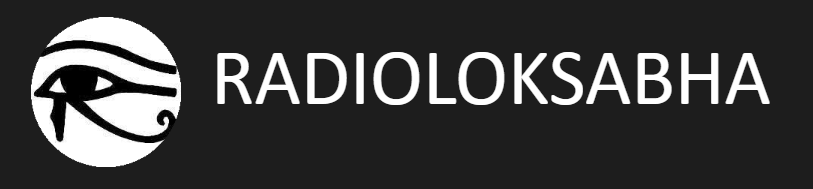 Ankylosing spondylitis
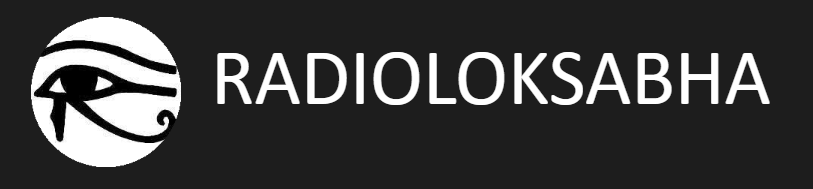 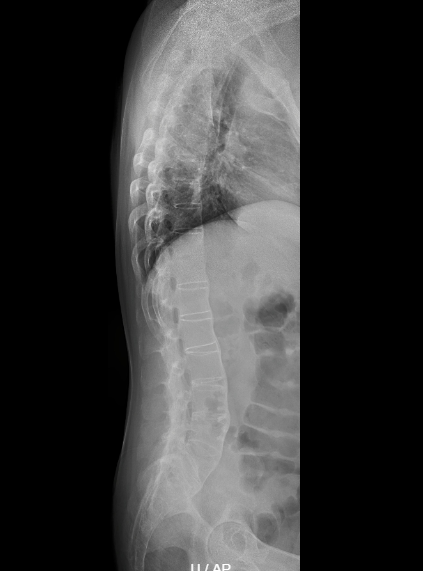 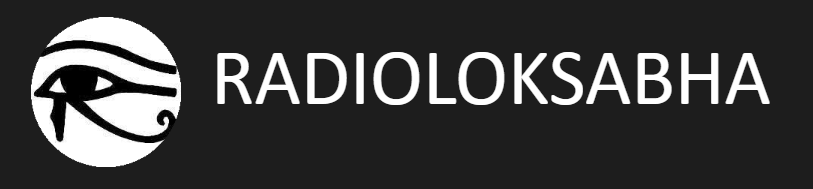 TROLLEY TRACK SIGN - Ankylosing spondylitis
Altered marrow signal intensity noted in few lower cervical, anterosuperior corners of multiple lumbae vertebrae and altered signal intety involving bilateral sacriliac joints.
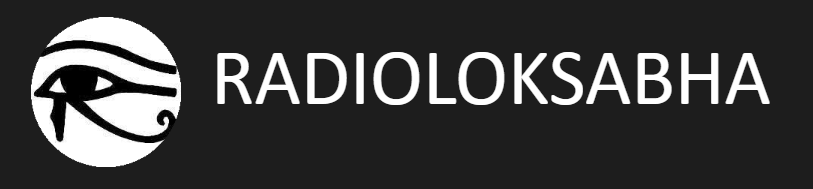 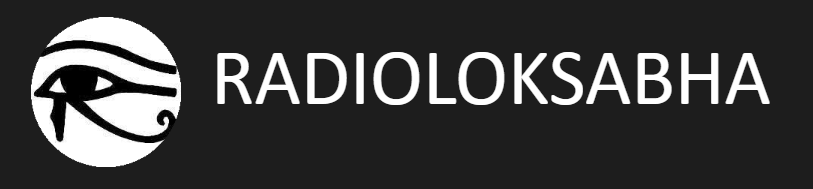 DRAGGER SIGN - ANKYLOSING SPONDYLITIS
REDUCTION IN THE RIGHT HIP JOINT SPACE WITH DEEPENED ACETABULUM AND INTRAPELVIC EXTENSION OF THE ACETABULUM INTO THE PELVIC CAVITY - PROTRUSIO ACETABULI, COMPLETE FUSION OF THE SACRO ILIAC JOINT SPACES NOTED ON BOTH THE SIDES, OSSIFICATION OF THE SUPRASPINOUS AND INTERSPINOUS LIGAMENT, SYNDESMOPHYTE FORMATION NOTED BETWEEN THE LUMBAR VERTEBRAE THROUHGOUT - FEATURES CONSISTENT WITH ANKYLOSING SPONDYLITIS
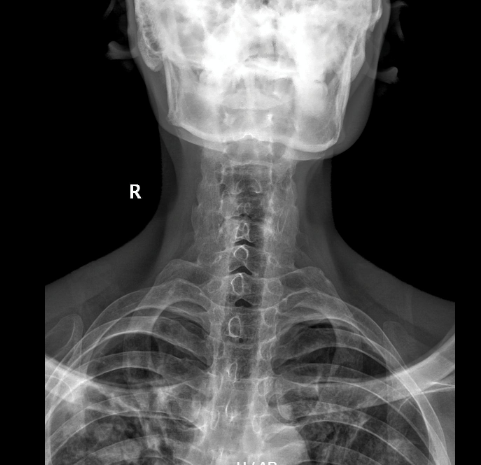 Ankylosing spondylitis
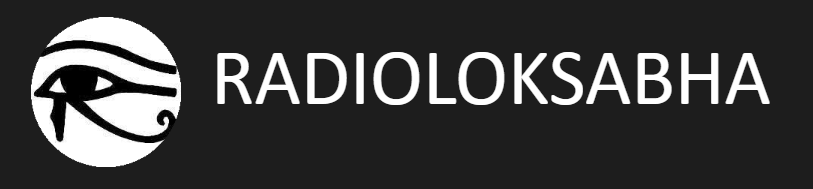 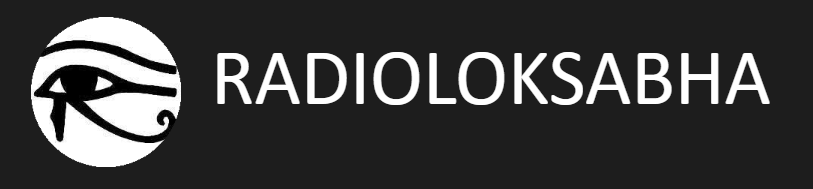 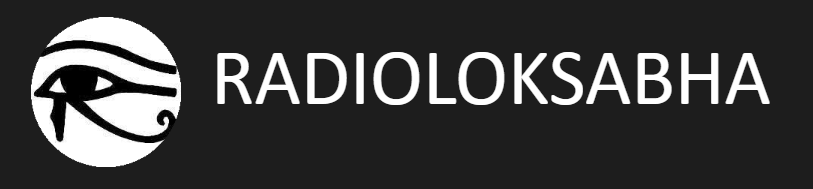 Hill sach’s defect
Bony defect [ measuring 7mm in width and 10.7mm in depth] with underlying edema and subchondral changes noted in the posterosuperior aspect of the humeral head.
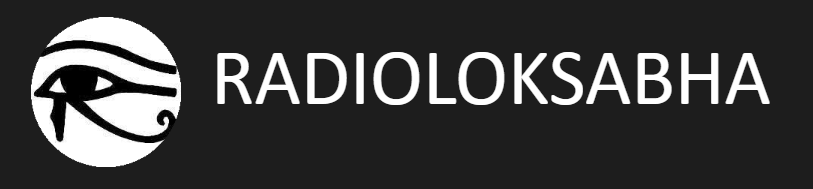 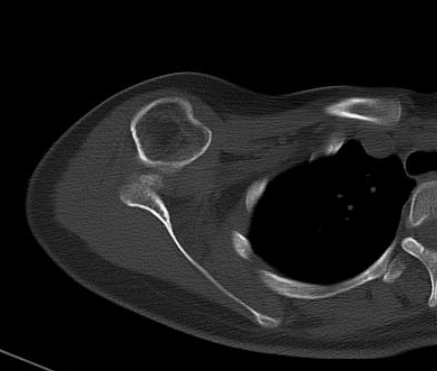 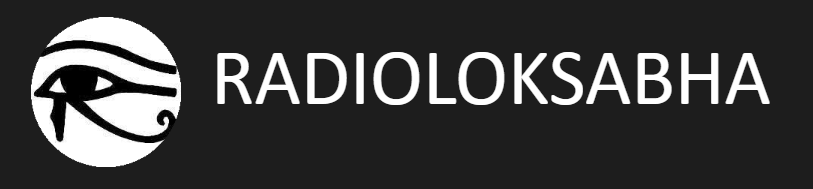 Anterior shoulder dislocation
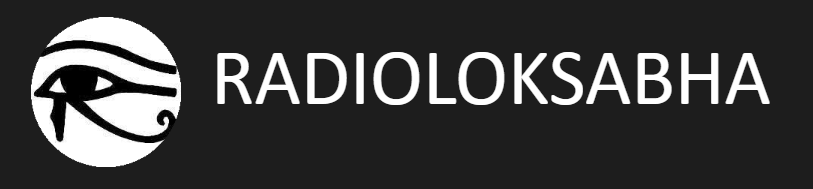 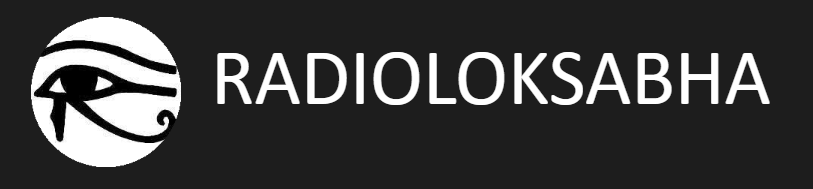 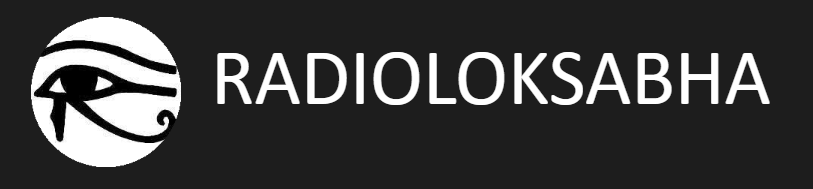 Hill sach’s defect
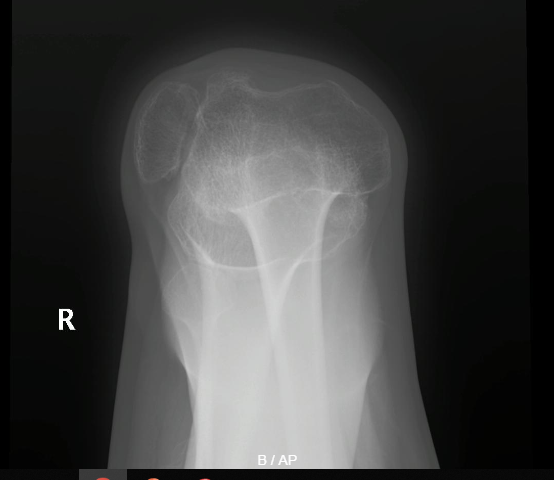 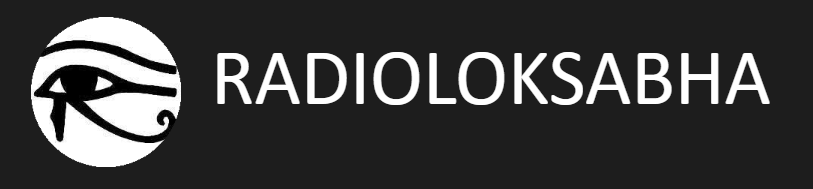 Right patellar dislocation
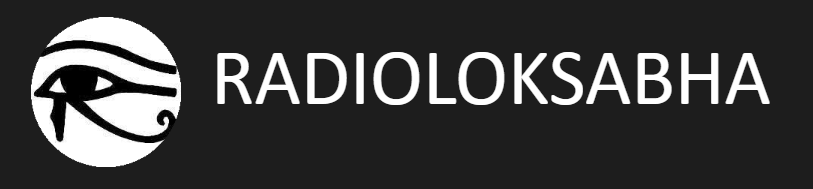 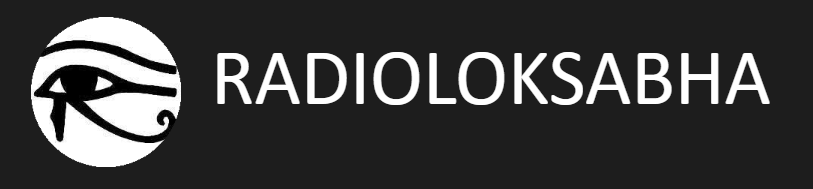 SEVER’S DISEASE
BILATERAL FLAT FOOT - PES PLANUS      SCLEROSIS OF THE CALCANEAL APOPHYSIS BILATERALLY - SEVER'S DISEASE.
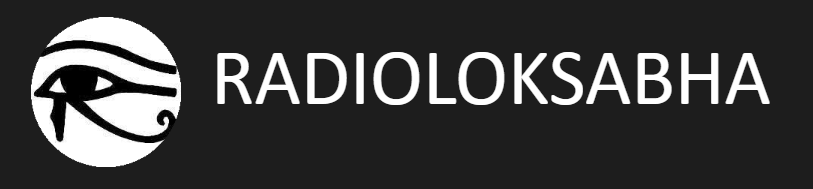 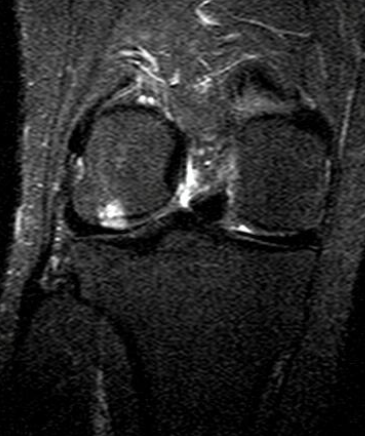 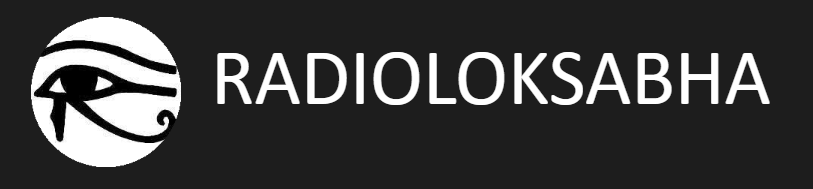 Stage I osteochondritis dessicans of the lateral femoral condyle.
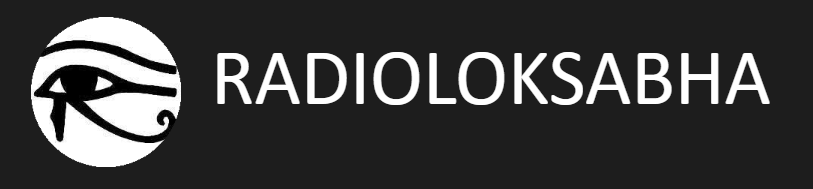 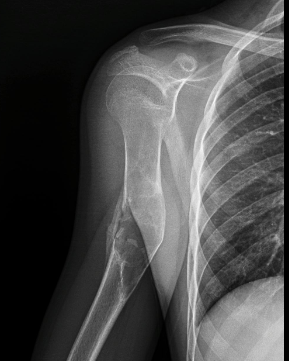 Unicameral bone cyst
Evidence of a central expansile lytic lesion with ground glass haziness, internal septation and fracture fragment within lesion.
 There is thinning of cortex noted in the diaphysis of humerus with break in the cortx (medial and lateral wall).
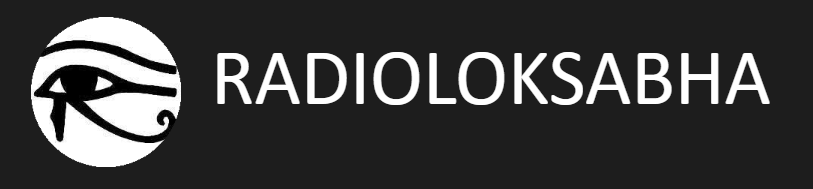 Unicameral bone cyst
A fairly well-defined lucent area with peripheral sclerotic rim, in the superior aspect of the body of calcaneum, associated with mild flattening of the medial longitudinal arch of the foot .
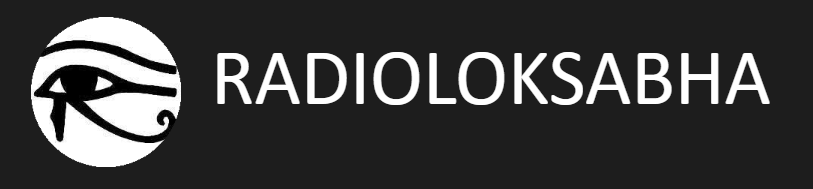 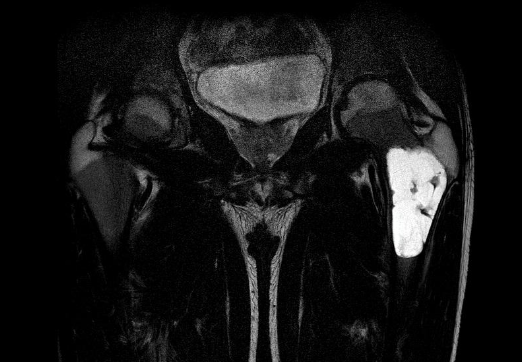 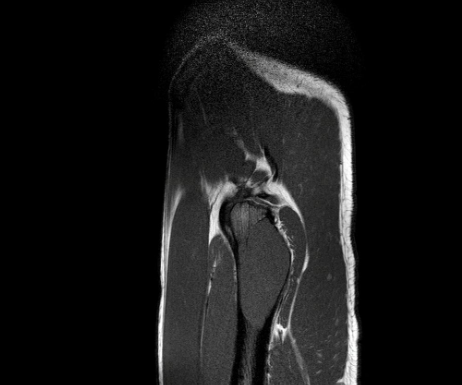 T2W
T1W
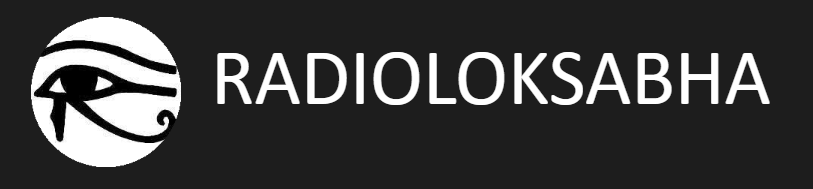 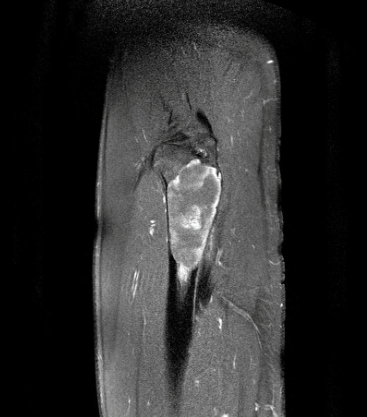 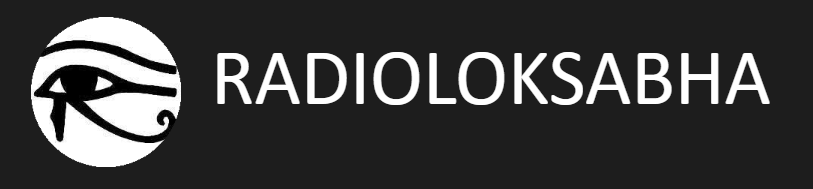 Unicameral bone cyst
Well defined expansile peripherally enhancing lytic lesion which is T1W hypo to isointense and T2W/STIR hyperintense noted involving the proximal diaphysis of the femur measuring  -x- x -cm[ ApxTrxCc]. Few linear enhancing septae noted within the lesion. No e/o fluid-fluid levels. No e/o solid component within the lesion.
The lesion is seen  _cm from the upper articular margin of the femur. Narrow zone of transition noted. Mild cortical thinning noted with no e/o breach. Thin solid periosteal reaction noted.No e/o greater trochanter involvement.
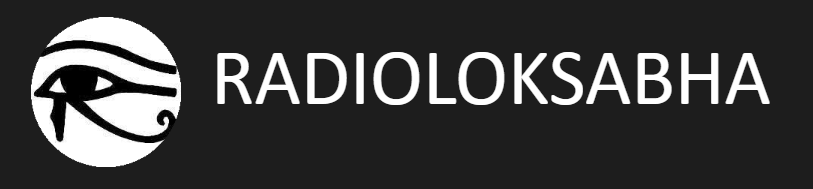 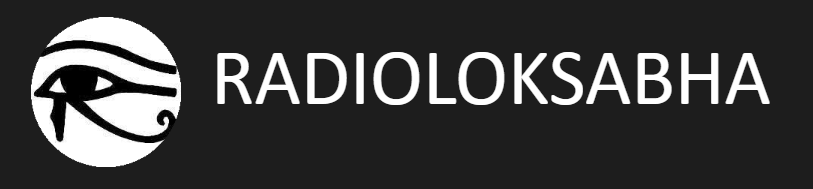 Extensive bone resorption of the left  femoral head with superolateral dislocation of the left hip joint and with pseudoarticulation of the left femoral head with the ileum.
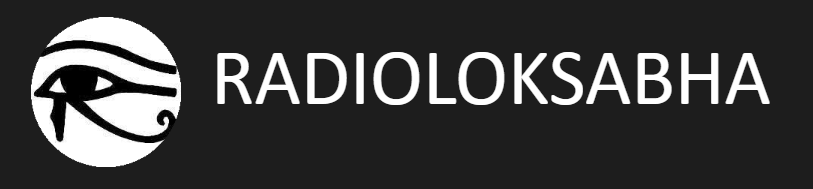 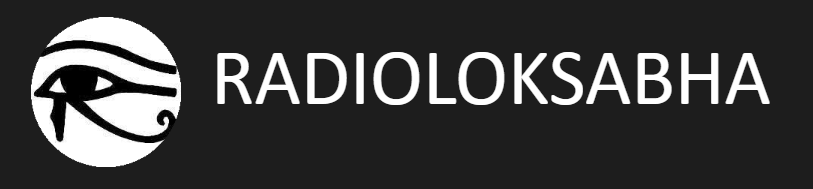 Fibrous dysplasia
Medullary cavity expansion at the proximal end of femur with cortical thinning.
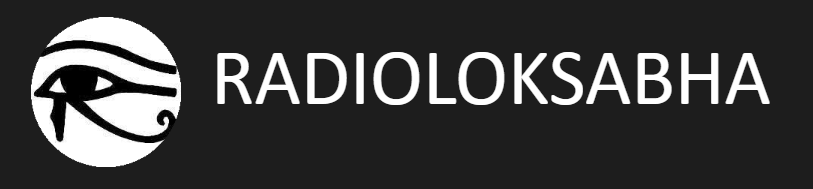 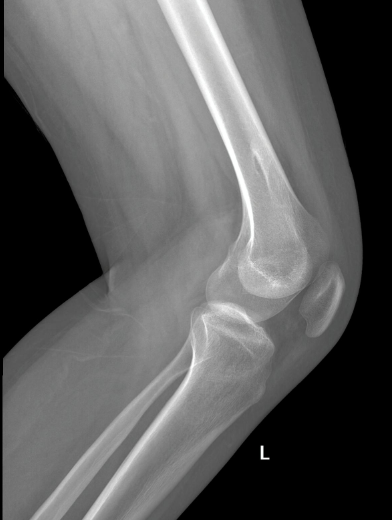 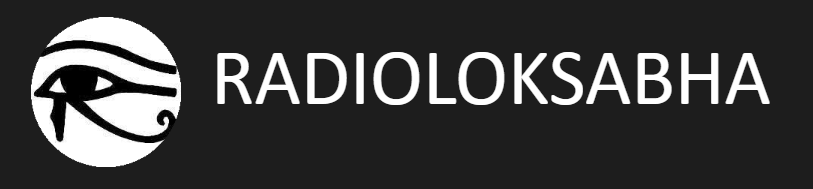 Osteochondroma
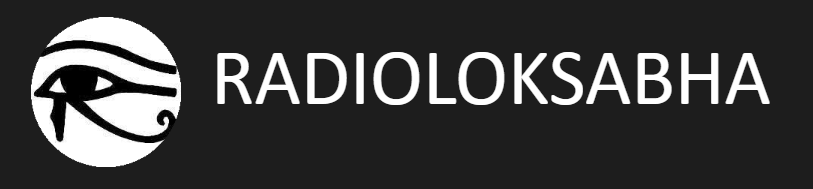 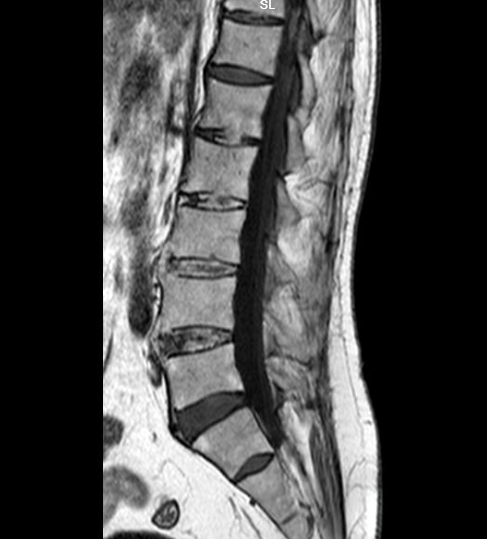 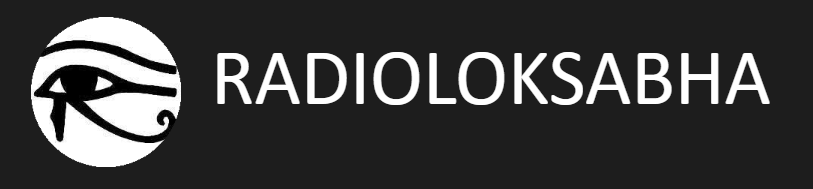 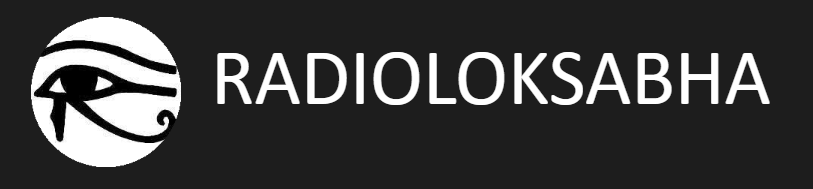 Ankylosing spondylitis
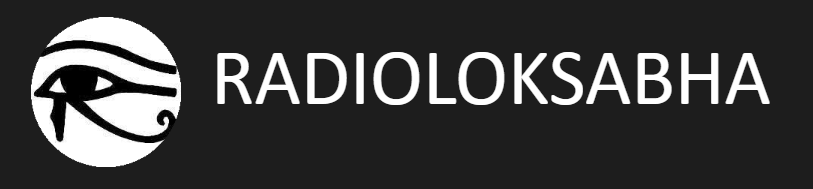 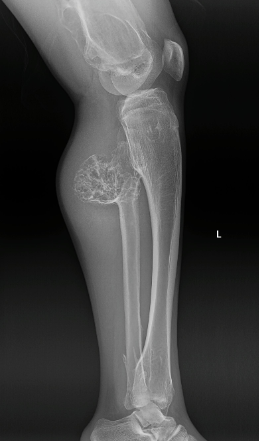 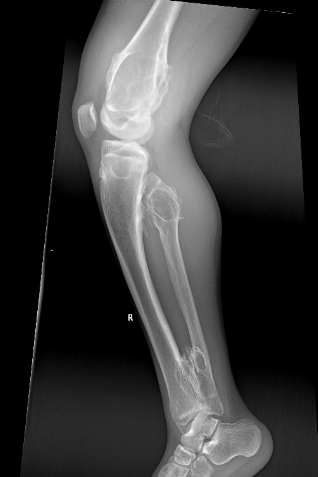 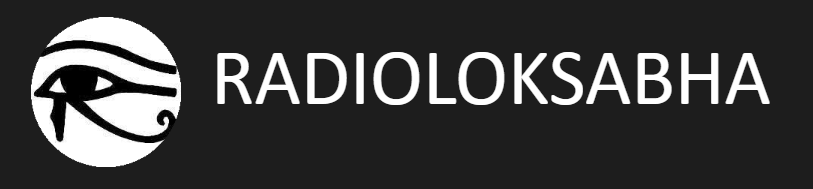 Multiple hereditary osteochondromatosis
Multiple pedunculated exostoses noted  in the distal femur ,proximal and distal end of  tibia and fibula, which are pointing  away from the joint ,and here is an associated widening of the diametaphysis of distal end of femur and proximal end of tibia  resulting in an Erlenmeyer flask deformity. 
Evidence of a sessile exostosis noted in the proximal end of fibula showing corticomedullary continuity with ring and arc calcification
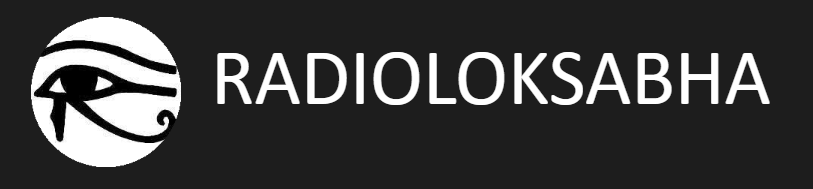 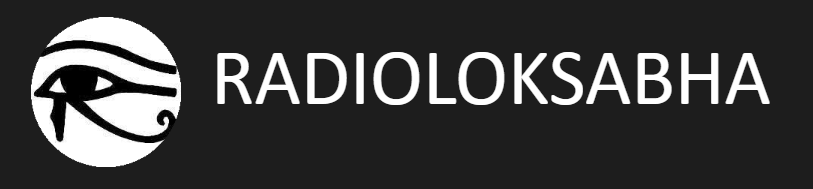 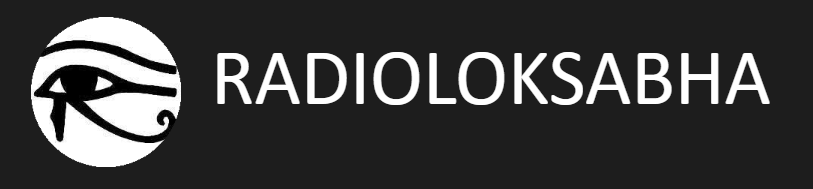 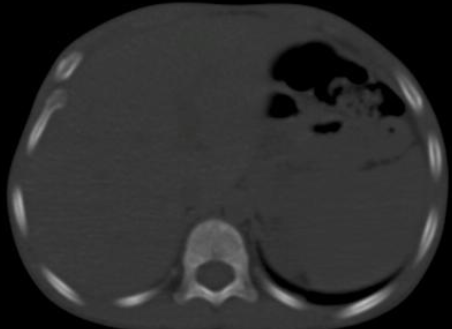 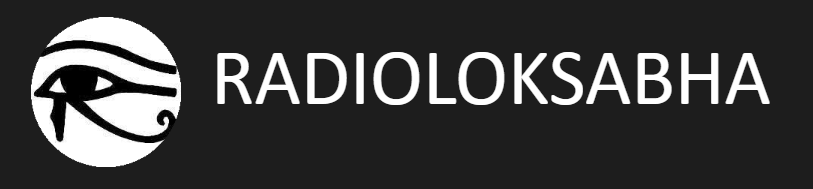 A large well defined, lobulated,  pedunculated, exophytic, osseous mass lesion [mean HU:120] seen arising from the cortex of the body of the left third rib anteriorly.The lesion  measures 6x7x6cm [ AP x Tr x CC] in its maximum dimensions. The lesion shows cortical expansion and medullary continuity. The lesion has dense calcifications peripherally. No cortical elevation/ periosteal reaction. On post-contrast study, no appreciable enhancement noted.The lesion has extensions as described:Medially, a part of the lesion is seen extending intrathoracically, however no extension into the lung parenchyma noted. Anteriorly the lesion is seen extending upto the sub-cutaneous plane. No breach in the skin noted.The lesion is seen abutting and indenting the 2nd rib superiorly and the 4th rib inferiorly, however no erosion noted.
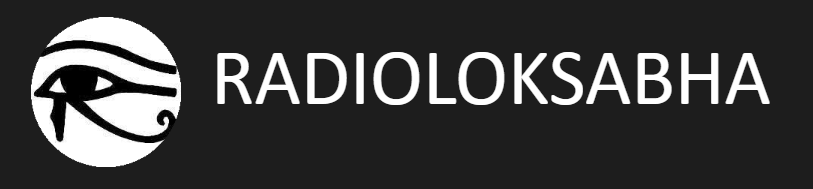 Osteochondroma
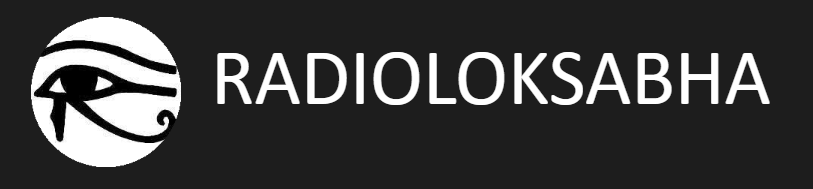 THANK YOU
You can share pictures, videos, events, articles, presentations and cases
On Radioloksabha.com


Register at  https://www.radioloksabha.com/home.php